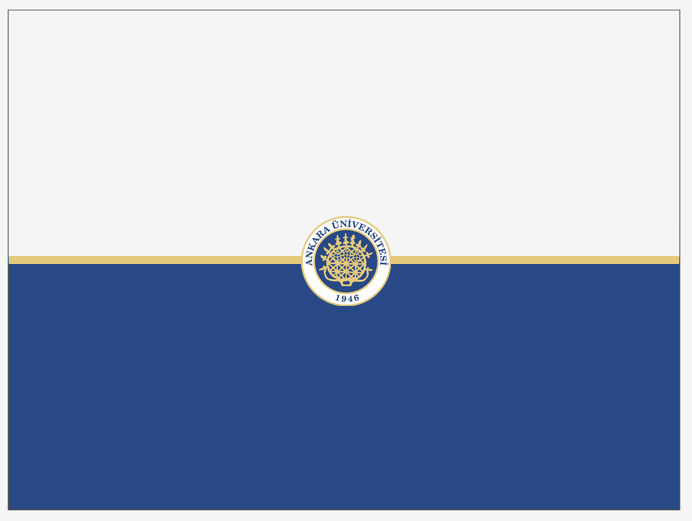 ACİL DURUM VE AFET PLANLAMASIÜNİTE 6: HAP Hazırlama Kılavuzu
Öğr. Gör. Murat GÖROĞLU
mgoroglu@ankara.edu.tr
Güz 2020 ·  SINIF · GÜN · SAAT - SAAT                                                                                                                                                                            Beypazarı Meslek Yüksekokulu
Giriş
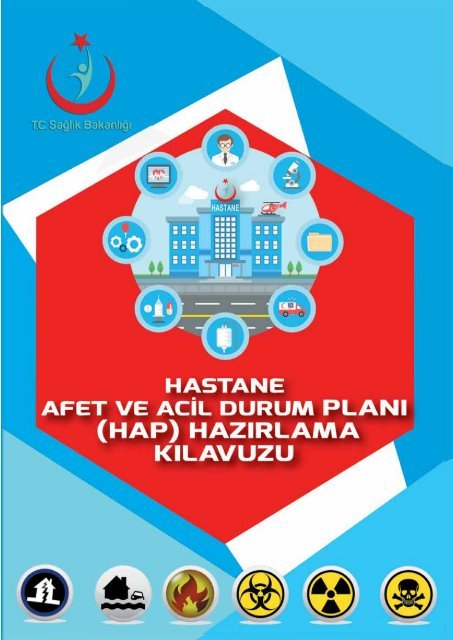 Acil Durum ve Afet Planlaması – Öğr. Gör. Murat GÖROĞLU
Giriş
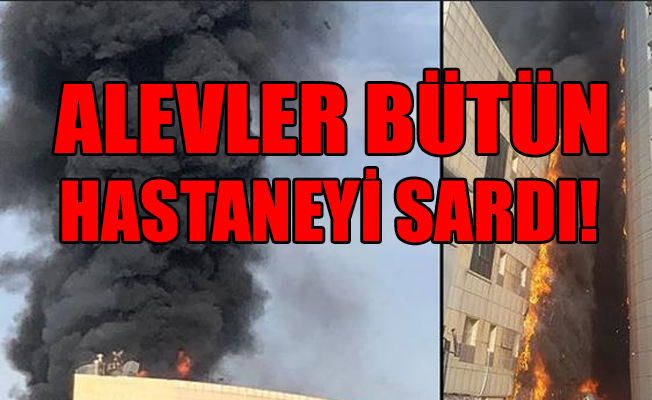 Kaynak: Yurt Gazetesi
Acil Durum ve Afet Planlaması – Öğr. Gör. Murat GÖROĞLU
Acil Durum Kodları
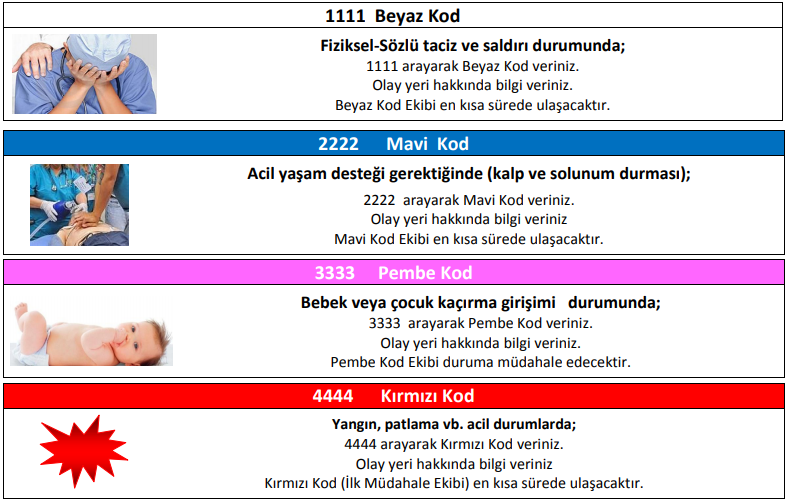 Acil Durum ve Afet Planlaması – Öğr. Gör. Murat GÖROĞLU
HASTANE AFET VE ACİL DURUM PLANI (HAP) HAZIRLAMA KILAVUZU
HAP (HASTANE AFET VE ACİL DURUM PLANI): Ulusal sağlık sisteminin merkez ve il düzeyinde (İL-SAP) afet yönetiminin tüm evrelerini kapsayan planları çerçevesinde, hastanelerde afet ve acil durum yönetimini geliştirmek, hastanelerin fiziksel ve fonksiyonel olarak afete hazırlıklı ve dayanıklı olmasını, afet halinde zamanında, hızlı ve etkili müdahaleyi sağlamak amacıyla Sağlık Bakanlığı tarafından geliştirilen, standart çerçeveye ve kılavuza sahip planlardır.
Acil Durum ve Afet Planlaması – Öğr. Gör. Murat GÖROĞLU
HASTANE AFET VE ACİL DURUM PLANI (HAP) HAZIRLAMA KILAVUZU
Bu çerçevede hazırlanan  HAP, Hastanemizde  afet ve acil durum yönetimini geliştirmek, fiziksel ve fonksiyonel olarak afete hazırlıklı ve dayanıklı olmasını sağlamak üzere;
 
• Afet ve acil durum yönetiminin hastane işleyiş, görev ve faaliyetleriyle olabildiğince bütünleştirilmesi, tüm çalışanların bilgilendirilmesi ve katılımının sağlanması ile,
• Hastanenin kurulu bulunduğu yerleşimin mevcut ve yeni afet tehlikelerinin belirlenmesi ile,
• Hastane afet risk değerlendirmesi, mevcut risklerin azaltılması ve yeni risklerin önlenmesi ile,
• Afetin etki, kayıp ve zararlarını azaltmak üzere etkili müdahale için hazırlık yapılması ile,
• Müdahale planlarının afet türünü, ortamın ihtiyaç ve özelliklerini dikkate alması ile,
• Afet sonrası iyileştirme amaçlı geçici ve sürekli önlem ve uygulamaların önceden planlanması ile dikkat çekmektedir.
 
HAP, hastanenin çatı planıdır. Kendi içinde üç ayrı plana daha sahiptir. Bunlar Acil Müdahale Planı, Olay Eylem Planı ve Olaya Özel Planlar’dır. Bu alt planların özellikleri ve içerikleri kılavuzun sonraki sayfalarında açıklanmaktadır.
.
Acil Durum ve Afet Planlaması – Öğr. Gör. Murat GÖROĞLU
HASTANE AFET VE ACİL DURUM PLANI (HAP) HAZIRLAMA KILAVUZU
HAP AMACI, HUKUKİ DAYANAĞI VE KAPSAMI
 
HAP Amacı
 
HAP hastanemizde afet ve acil durumlara ilişkin risklerini önlemeyi ve azaltmayı, afet ve acil durumlara karşı hazırlıklı kılmayı amaçlamaktadır. Bu amaç doğrultusunda HAP’ın temel hedefleri şöyle sıralanabilir:
 Hastanelerin afet tehlikeleri karşısında zarar görebilirliğini azaltarak, personelin, hasta ve hasta yakınlarının can güvenliğini korumak, yatırım ve donanımın zarar görmesini önlemek.
Afete hazırlık çerçevesinde:
- Afetlerde kullanılacak açık ve anlaşılır komuta ve kontrol mekanizmalarını, standart işleyiş ve uygulama kurallarını oluşturmak,
- Tüm paydaş kişi ve kurumların afet ve acil durum görev ve sorumluluklarını tanımlamak
- Afet durumlarında hastanelerin ilk 72 saat kendilerine yetebilmeleri için gerekli düzenlemeleri gerçekleştirmek,
- Eğitim ve tatbikatlar ile afete hazırlık düzeyini sürekli artırmak.
• Afet halinde:
- Hızlı, uygun ve etkili müdahale gerçekleştirmek,
- Rutin hizmetlerin aksamamasını, kritik hizmetlerin kesintisiz sürdürülmesini sağlamak,
- Kaynakları en iyi ve etkin şekilde kullanmak,
- Gerektiğinde kapasitenin artırılmasını sağlamak.
• Genel sağlık müdahalesine ve halk sağlığını korumaya yönelik temel çalışmalara katkıda bulunmaktır.
.
Acil Durum ve Afet Planlaması – Öğr. Gör. Murat GÖROĞLU
HASTANE AFET VE ACİL DURUM PLANI (HAP) HAZIRLAMA KILAVUZU
Hukuki Dayanağı
 
663 sayılı Sağlık Bakanlığı ve Bağlı Kuruluşlarının Teşkilat ve Görevleri Hakkında Kanun Hükmünde Kararnamenin 2 ve 40’ıncı maddeleri Bakanlığa acil durum ve afet hallerinde sağlık hizmetlerini planlama ve yürütme, ayrıca yetki ve sorumluluk alanına giren ve önceden kanunla düzenlenmiş konularda idarî düzenlemeler yapma yetkisi vermiştir. Bu kanunun ilgi maddeleri uyarınca Bakanlık tarafından hazırlanan Hastane Afet ve Acil Durum (HAP) Uygulama Yönetmeliği 20 Mart 2015 tarih ve 29301 sayılı Resmi Gazete’de yayınlanmıştır Ayrıca, 17927 sayılı Yataklı Tedavi Kurumları İşletme Yönetmeliğinin Olağanüstü Hallerde Yataklı Tedavi Kurumları Hizmetleri Kısmındaki 19. Maddede şöyle belirtilir: Olağanüstü durumlarda, olağanüstü hal ve savaş hazırlıkları genel planı çerçevesinde, il savunma sekreterliği ve ilgili kuruluşlarca hazırlanacak mahalli planlara göre gerekli ilaç ve sıhhi malzeme, baştabibin emri ve baş eczacının sorumluluğu altında kurum mevzuatına uygun olarak sağlanır.
Bayındırlık ve İskan Bakanlığı tarafından 25947 R.G. Sayılı, 25/09/2005 R.G. Tarihli  AFET HARCAMALARI YÖNETMELİĞİ Madde 16 - Gerek afetlerin vukuu sırasında gerekse her türlü kurtarma, barındırma, yardım, söndürme, sevk ve tevzii işlerinde çalışanlardan yaralanan veya sakatlanan yahut hastalananlar en yakın hastaneye veya tedavi yerlerine sevk edilirler. Bunları mülkî ve askeri hastane ve tedavi yerleri ile, umumi, katma, hususî bütçeli idarelere, belediyeye ve hakiki ve hükmi şahıslara ait bütün hastane ve tedavi yerleri hemen tedavi etmeye mecburdurlar. Kamu idare ve müesseselerine bağlı hastane ve tedavi evlerinde bulunanlara parasız bakılır. Umumi Hayata Müessir Afetler Dolayısı ile Alınacak Tedbirlerle Yapılacak Yardımlara Dair 7269 sayılı Kanunun İkinci Kısım: Birinci Bölüm : Acil Yardımlara İlişkin Harcamalar Yetkiler: Madde 13 - Afetlerin meydana gelmesinden sonra mahallî mülkî amir: Hiçbir kayda ve merasime tabi olmaksızın tedavi, kurtarma, yedirme, giydirme, barındırma gibi işlerin gerektirdiği acil satın almaları ve kiralamayı yapmaya yetkilidir. Bu yetkinin kullanma süresi, afetin sona ermesinden itibaren 15 gündür. Bu süre gerektiğinde Bakanlıkça uzatılabilir.
.
Acil Durum ve Afet Planlaması – Öğr. Gör. Murat GÖROĞLU
HASTANE AFET VE ACİL DURUM PLANI (HAP) HAZIRLAMA KILAVUZU
Hukuki Dayanağı
 
663 sayılı Sağlık Bakanlığı ve Bağlı Kuruluşlarının Teşkilat ve Görevleri Hakkında Kanun Hükmünde Kararnamenin 2 ve 40’ıncı maddeleri Bakanlığa acil durum ve afet hallerinde sağlık hizmetlerini planlama ve yürütme, ayrıca yetki ve sorumluluk alanına giren ve önceden kanunla düzenlenmiş konularda idarî düzenlemeler yapma yetkisi vermiştir. Bu kanunun ilgi maddeleri uyarınca Bakanlık tarafından hazırlanan Hastane Afet ve Acil Durum (HAP) Uygulama Yönetmeliği 20 Mart 2015 tarih ve 29301 sayılı Resmi Gazete’de yayınlanmıştır Ayrıca, 17927 sayılı Yataklı Tedavi Kurumları İşletme Yönetmeliğinin Olağanüstü Hallerde Yataklı Tedavi Kurumları Hizmetleri Kısmındaki 19. Maddede şöyle belirtilir: Olağanüstü durumlarda, olağanüstü hal ve savaş hazırlıkları genel planı çerçevesinde, il savunma sekreterliği ve ilgili kuruluşlarca hazırlanacak mahalli planlara göre gerekli ilaç ve sıhhi malzeme, baştabibin emri ve baş eczacının sorumluluğu altında kurum mevzuatına uygun olarak sağlanır.
Bayındırlık ve İskan Bakanlığı tarafından 25947 R.G. Sayılı, 25/09/2005 R.G. Tarihli  AFET HARCAMALARI YÖNETMELİĞİ Madde 16 - Gerek afetlerin vukuu sırasında gerekse her türlü kurtarma, barındırma, yardım, söndürme, sevk ve tevzii işlerinde çalışanlardan yaralanan veya sakatlanan yahut hastalananlar en yakın hastaneye veya tedavi yerlerine sevk edilirler. Bunları mülkî ve askeri hastane ve tedavi yerleri ile, umumi, katma, hususî bütçeli idarelere, belediyeye ve hakiki ve hükmi şahıslara ait bütün hastane ve tedavi yerleri hemen tedavi etmeye mecburdurlar. Kamu idare ve müesseselerine bağlı hastane ve tedavi evlerinde bulunanlara parasız bakılır. Umumi Hayata Müessir Afetler Dolayısı ile Alınacak Tedbirlerle Yapılacak Yardımlara Dair 7269 sayılı Kanunun İkinci Kısım: Birinci Bölüm : Acil Yardımlara İlişkin Harcamalar Yetkiler: Madde 13 - Afetlerin meydana gelmesinden sonra mahallî mülkî amir: Hiçbir kayda ve merasime tabi olmaksızın tedavi, kurtarma, yedirme, giydirme, barındırma gibi işlerin gerektirdiği acil satın almaları ve kiralamayı yapmaya yetkilidir. Bu yetkinin kullanma süresi, afetin sona ermesinden itibaren 15 gündür. Bu süre gerektiğinde Bakanlıkça uzatılabilir.
.
Acil Durum ve Afet Planlaması – Öğr. Gör. Murat GÖROĞLU
HASTANE AFET VE ACİL DURUM PLANI (HAP) HAZIRLAMA KILAVUZU
Kapsam 
Bu  Afet Eylem Planı “………………… HASTANESİ’’ bünyesinde uygulanır.

HAP İŞLEYİŞİ
HAP’ın İL-SAP İçindeki Yeri:
 
Hastanemiz ……….. ilçe sınırları içinde olup olası bir afet durumunda il ve ilçe merkezine yakın mesafede ulaşım sorunu olmayan gerekli donanım ve kapasitededir. Olası bir afet durumunda gıda, su, güvenlik, tıbbi gazlar ve yakıtla ilgili protokoller düzenlenmiştir.
 
Zarar azaltma ve afete hazırlıklı olmak için yapılan tüm çalışmalar aşağıdan yukarıya sağlık sisteminin tüm kademeleri için düşünülmelidir. Hastane veya diğer sağlık hizmet birimleri, il düzeyi ve ulusal düzey sırasıyla birbirini kapsayan, biri olmazsa diğerinin tam olmadığı bileşenlerdir. Afet ve acil durumlarda hastanelerin ayakta ve çalışabilir, hatta kapasitesini artırabilir olması il düzeyinde sağlık afet yönetiminin başarılı yürütülmesinin en önemli göstergelerinden birisidir. Dolayısıyla, İL-SAP’ın işlevli bir şekilde tamamlanması ve uygulanması esnasında HAP’lar belirleyici bir öneme sahiptir.
İL-SAP il düzeyinde olası afetlere ilişkin zarar azaltma ve hazırlık çalışmalarının, müdahale aşamasının, rehabilitasyon ve yeniden yapılanma çalışmalarının planlanmasını içermektedir. İL-SAP’ın 6. Bölümü olan “Zarar Azaltma ve Hazırlık Çalışmaları ve Planlama” başlığı altında, il bünyesindeki hastanelerin planlarının özet şekilde bir tablo ile planın ana kısmına dahil edilmesi; ayrıca il bünyesindeki tüm hastane HAP’larının tam metin olarak ekler kısmında yer alması istenmektedir.
.
Acil Durum ve Afet Planlaması – Öğr. Gör. Murat GÖROĞLU
HASTANE AFET VE ACİL DURUM PLANI (HAP) HAZIRLAMA KILAVUZU
HAP Hazırlama Komisyonu
 
............................ Hastanesi için HAP Hazırlama Komisyonu aşağıda belirtilen personelden oluşmaktadır.
 
…………………-BAŞHEKİM/ MESUL MÜDÜR
………………….- BAŞHEKİM YARDIMCISI
………………-BAŞHEMŞİRE
…………………-HASTANE MÜDÜRÜ
………………….- ACİL SERVİS/ÜNİTE SORUMLUSU
……………………..- GÜVENLİK SORUMLUSU
………………..- AMELİYATHANE SORUMLUSU
…………………….- LABORATUAR SORUMLUSU
…………………….. KALİTE TEMSİLCİSİ
………………………- İŞ GÜVENLİĞİ UZMANI
.
Acil Durum ve Afet Planlaması – Öğr. Gör. Murat GÖROĞLU
HASTANE AFET VE ACİL DURUM PLANI (HAP) HAZIRLAMA KILAVUZU
HAP’ ın Güncelleme Periyodu ve Yöntemi
Başhekim başkanlığında HAP hazırlama komisyonunu oluşturulmaktadır. Oluşturulan komisyon  her yılın ocak ayında hastanenin yıllık HAP eylem planını hazırlamakta/ güncellemektedir. HAP hazırlama komisyonu tarafından hazırlanan planlar HAP başkanı tarafından onaylanarak ilgili yönetmelikte belirtilen HAP’ ın incelenmesinden sorumlu makama gönderilmektedir. İncelemeden sorumlu makam uygun gördüğü planları onaylanmak üzere 1 Şubat tarihine kadar İl Sağlık Müdürlüğüne göndermektedir. 
 
HAP’ın Diğer Paydaşlar ile İlişkisi ve Paylaşımı
……………………. Hastanesi’nin diğer hastane ve kurumlarla işbirliği yapması hastanenin afet ve acil durumlarda sağlık hizmeti sunumunu devam ettirebilmesi ve  kapasitesi için önemlidir.
HAP’ta yer alanlar  diğer hastaneler ve kurumlarla plan onaylandıktan sonra ilgili bölümler paylaşılmaktadır.
……………… Hastanesi Afet Koordinasyon Merkezi sahada yerleşmiş olup tüm faaliyetlerin planlanmasını, koordinasyonunu ve yeniden organizasyonunu sağlayan, ayrıca tüm operasyonu dikkatle, aşama aşama takip eden emir komuta zincirinin en üst halkasıdır. ……………… Hastanesi Afet Koordinasyon Merkezi olarak, Ana Bina  1.Kat’ta yer alan Hastane Başhekimliği Odası belirlenmiştir.
Hastane Başhekimliği Odasının afet esnasında zarar görmesi halinde; Hastane Ana Binası Girişi’nde (Zemin Kat) yer alan Halkla İlişkiler Birimi, Afet Koordinasyon Merkezi olarak kullanılacaktır. Her iki kapalı alanın zarar görmesi durumunda ise; hastane toplanma bölgesi olan otopark alanına, afet sahasının dışında bir Afet Koordinasyon Merkezi kurulacaktır.
.
Acil Durum ve Afet Planlaması – Öğr. Gör. Murat GÖROĞLU
HASTANE AFET VE ACİL DURUM PLANI (HAP) HAZIRLAMA KILAVUZU
Diğer Hastanelerle İşbirliği: Hastanemizin diğer hastanelerle işbirliği yapması hastane kapasitesi için önemlidir. Hastane dışında yapılacak tahliyelerde İL-SAP yönergesine uygun olarak kurum boşaltılacaktır. Kurumun boşaltılması, destek hizmetler, hastane genelinde afet durumlarında ise diğer paydaşlar olarak belirttiğimiz ………………….a Hastanesi’nde  Afet Koordinasyon Merkezi kurulacaktır.
……………………… Hastanesi ile işbirliği karar verilerek planlamasının yapılması gerekmektedir. Diğer hastaneler ile işbirliği planlanırken, kapasitenin etkin kullanımını sağlamak için İL-SAP kapsamında yaklaşmak gerekmektedir

Planın paylaşımı iki kademede düşünülmelidir:
 
• İç Paylaşım: Planın güncellenmiş hali her yıl 1 Şubat tarihine kadar resmi yazı ve CD ye kaydedilerek İl Sağlık Müdürlüğüne gönderilecektir. 
• Dış Kurumlarla Paylaşım: HAP’ta yer alan diğer hastaneler ve kurumlarla plan onaylandıktan sonra ………………. Hastanesi HAP Birimi ile paylaşılır.
.
Acil Durum ve Afet Planlaması – Öğr. Gör. Murat GÖROĞLU
HASTANE AFET VE ACİL DURUM PLANI (HAP) HAZIRLAMA KILAVUZU
HAP Konusunda Toplumun Bilgilendirilmesi

Hastanemiz, Temel Afet Bilinci ve Afet ile ilgili afişler (ilk 72 saat Yetişkin broşürü, vs.) AFAD ve İl Sağlık Müdürlüğünden temin edilerek acil ve poliklinik ve Hastane girişlerindeki panolara asılarak afet bilincine dikkat çekilmektedir. Ayrıca hastane personeline yönelik yapılan eğitimlerle halkın bilinçlendirilmesi ve topluma yaygınlaştırılmasına katkı sağlanmaktadır. Böylesi bir bilgilendirme toplumun plana destek olması ve uygun davranması açısından önemlidir. Toplum, afet güvenliği konusunda hastanede yaşanabilecek afet ve olağan dışı durumlarda yapılacak işler konusunda bilgilendirilebilecektir.(Hastanenin toplanma alanları, acil giriş-çıkışların nasıl kullanacağı, olası yangına müdahale gibi).Kurumumuzda topluma yönelik düzenli bilgilendirme yapılıp Hastane Afet Planı kurumumuzun web sayfasında revize edilerek paylaşılmaktadır. Ancak toplum ile paylaşılmayacak bilgiler hususunda özen gösterilmelidir. Kurumumuza her yatan hastaya acil çıkış kapıları ve acil durumlarda riayet edilmesi gereken kurallar yazılı ve sözlü olarak anlatılmaktadır.
.
Acil Durum ve Afet Planlaması – Öğr. Gör. Murat GÖROĞLU
HASTANE AFET VE ACİL DURUM PLANI (HAP) HAZIRLAMA KILAVUZU
HAP EĞİTİMLERİ VE TATBİKATLARI 
 
HAP Eğitimleri 
HAP uygulayıcı eğitimleri İl Sağlık Müdürlüğü Afetlerde Sağlık Hizmetleri Şubesi /Acil ve Afetlerde Sağlık Hizmetleri Şubesi tarafından düzenlenmektedir. ……………………….. Hastanesi olarak HAP uygulayıcı eğitimlerine başvurulmuştur, ancak Afet Şube Müdürlüğü’nden eğitim alınamamıştır. …………………….. Hastanesi’nde HAP biriminde bulunan sorumlu kişilerin ve ekiplerin kurum içi eğitimleri yapılmaktadır. Kurum içi yıllık eğitim planında HAP ve Acil Durum ve Afet yönetimi eğitimleri her yıl yılda 2 kez olacak şekilde planlanmış olup eğitimler kurum çalışanlarına verilmektedir.
 
HAP Tatbikatları  
2016 Yılı içerisinde şubat ayının 3.haftasında yangın tatbikatı, mayıs ayının ilk haftası deprem tatbikatı yapılmıştır. 2017 yılı tatbikatları aynı zamanlarda yapılmak üzere planlanmıştır. Her tatbikat rapor ile kayıt altına alınmaktadır. Tatbikat yapmadan önce HAP kapsamında önerilen eğitimler gerçekleştirilir. Tatbikat tarihi ve saati, en az bir hafta önce personele ve ilgili birimlere duyurulmaktadır. Hastane çalışanları davet edildikleri tatbikata katılmak zorundadır. Tatbikatlara HAP hazırlama komisyonu üyeleri katılmalıdır.
.
Acil Durum ve Afet Planlaması – Öğr. Gör. Murat GÖROĞLU
HASTANE AFET VE ACİL DURUM PLANI (HAP) HAZIRLAMA KILAVUZU
HAP planı devamının incelenme linki aşağıdadır. 

İlgili dosyaya: https://s2.dosya.tc/server10/k2w0rt/Hastane_Afet_Plani.docx.html

Adresinden ulaşabilirsiniz.
Acil Durum ve Afet Planlaması – Öğr. Gör. Murat GÖROĞLU